,,МАГАРЕТО ШТО ЈАДЕЛО ГРАВ’
МАКЕДОНСКА НАРОДНА ПРИКАЗНА
Да се потсетиме за народни приказни
Народната книжевност е создадена од народот или пак како наратор се зема народниот раскажувач. Таа е создадена од колективен автор и се пренесувала од генерација на генерација по усмен пат.
Македонски народни хумуристични приказни
Се викаат хумуристични бидејќи во нив има некоја шега, нешто што може да не натера да се насмееме и расположиме, нешто чудно што ќе не насмее и нешто интересно.
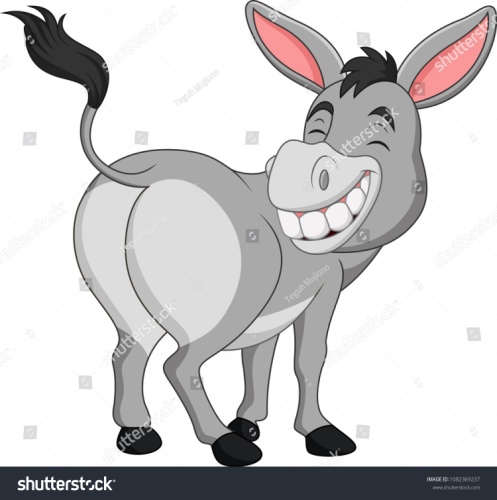 ,,МАГАРЕТО ШТО ЈАДЕЛО ГРАВ’’
Во еден зимски ден некој селанец се враќал од пазар и бил речиси премрзнат од студот.
                               На патот нашол една меана.
                               Било веќе пладне, а тој бил гладен, па решил да руча во меана и да се стопли.
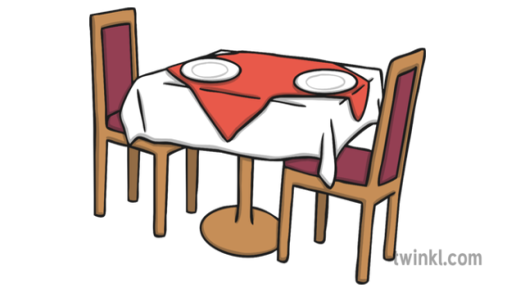 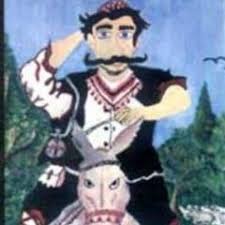 Продолжува ...
Го врзал магарето пред меанат и влегол. Таму видел насобрани луѓе од селото кои го зафатиле сето место околу огништето.
                              Селанецот смислил шега со 
                                  која ќе ги натера селаните, 
                                   што седеле крај огништето,
                                  да излезат надвор.
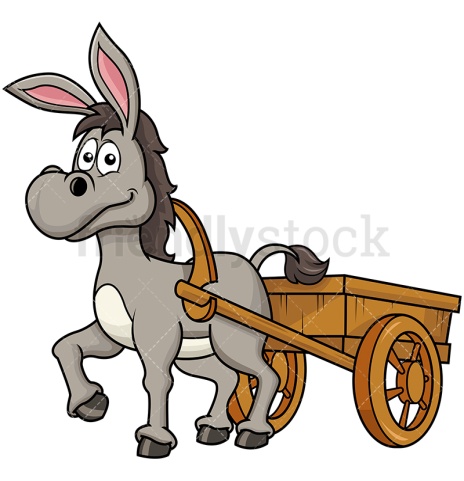 Продолжува ...
Стоејќи до вратата му викнал на меанџијата гласно: - Меанџи, дај ми една порција грав, а друга порција однеси му на моето магаре што е врзано пред меаната.   
 Насобраните селани, 
бадијалџии, ги наостриле 
ушите и некој од нив му
 рекол:
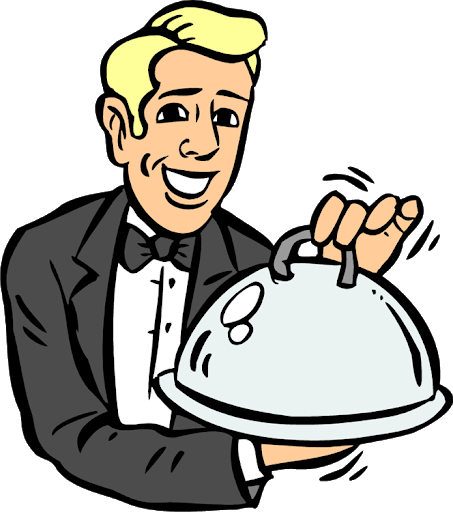 Продолжува ....
- Ами, магаре ќе јаде ли грав?
- Е, моево магаре јаде грав. Ако не верувате појдете со меанџијата и ќе се уверите.
 Меанџијата му однесол една порција грав 
и тргнал да му носи 
порција грав и на 
магарето.
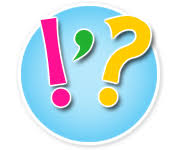 Продолжува ....
Тргнале по него сите селани и го ослободиле местото околу огништето. Тогаш итриот селанец си седнал на топло место крај огништето и почнал да си го јаде нарачаниот грав.
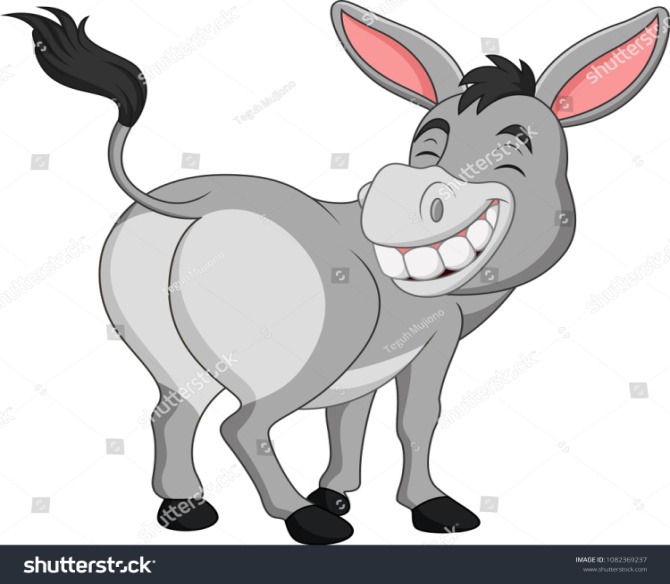 Изрази се писмено
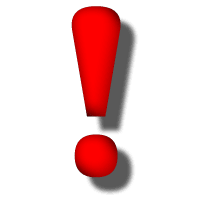 Стави се во улога на итриот селанец и со неколку реченици дополни го крајот на приказната.
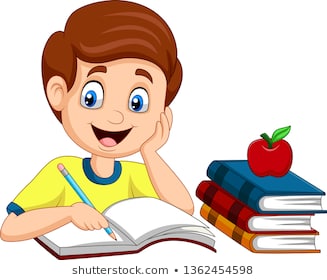